Epoque
Epoque
Domaine
Domaine
Louis XIV en costume de sacre
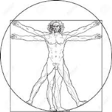 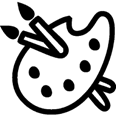 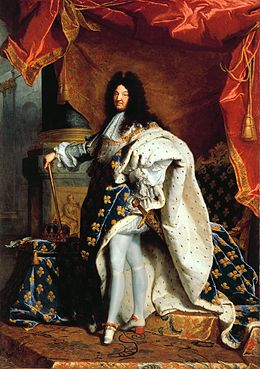 L’œuvre : 
Le roi est représenté debout, de trois quart, une jambe avancé. Louis XIV est déjà âgé mais le peintre réussi à mettre en avant sa puissance et sa force, notamment grâce à ses jambes en position de danseur et au premier plan. Le visage cependant montre l’âge réel du roi. 
On trouve autour de Louis XIV les objets qui symbolisent sa position et son pouvoir : la couronne, le manteau aux fleurs de lys, le sceptre, la main de justice et l’épée de Charlemagne.
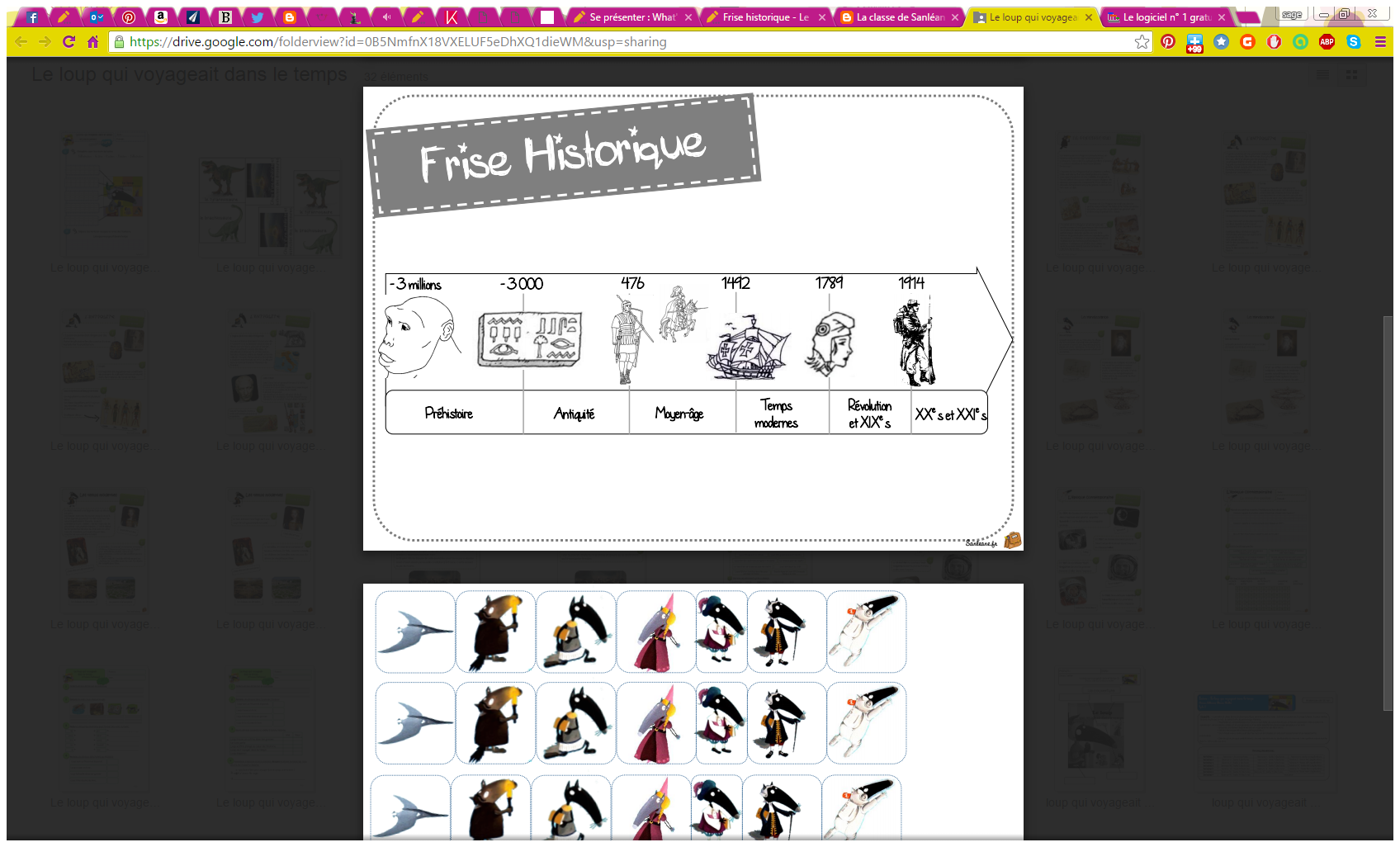 Auteur ou artiste
Hyacinthe Rigaud (1659-1743) est connu essentiellement pour ce portrait qui le rendra célèbre, et qui reste désormais le portrait officiel de Louis XIV. C’est un peintre reconnu à son époque.
Louis XIV en costume de sacre
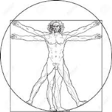 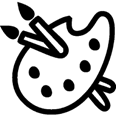 Du même auteur ou artiste
Rigaud  a fait beaucoup de portraits de Cour dont trois du futur Louis XV.
Pour aller plus loin…
Les portraits des rois sont un moyen de les faire connaitre partout dans le monde, et d’impressionner ceux qui les voient, en mettant en avant leur puissance. Louis XIV met en avant tous les symboles nécessaires, et réussit à montrer qu’il est encore très fort, alors qu’il a déjà plus de 63 ans.
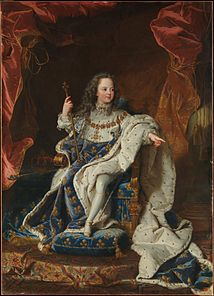 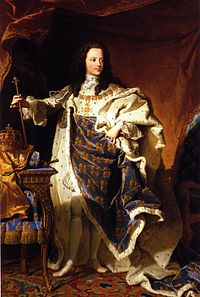 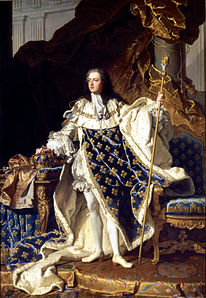